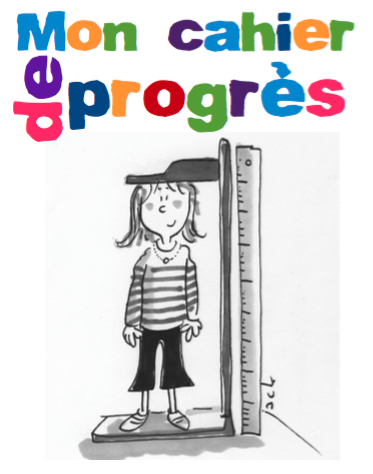 Petite section-Année scolaire 2015-2016
Madame Machin
Ecole maternelle 
Adresse
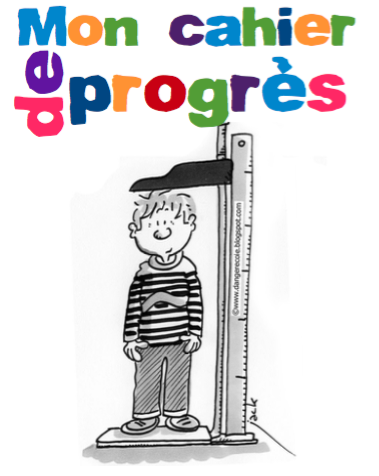 Petite section-Année scolaire 2015-2016
Madame Machin
Ecole maternelle 
Adresse
Mon cahier de progrès en petite section
Pourquoi un cahier de progrès?
	Ce livret a été réalisé en cohérence avec les nouveaux programmes de l’Education Nationale datant de mars 2015, qui définissent les compétences à acquérir en fin de grande section. 
	Il reprend de nombreuses compétences travaillées tout au long de l’année, par domaine d'apprentissage. Quand un progrès sera remarquable, une activité d'apprentissage réussie, votre enfant validera la compétence en tamponnant la vignette correspondante avec le tampon qu’il connaît bien puisque je l’utilise au quotidien pour valider son travail.









	Ce document illustré est un outil pour que vous et votre enfant puissiez prendre conscience de ce qu'il apprend et de ce qu'il ne sait pas encore. Votre enfant peut ainsi voir le chemin qu'il a déjà parcouru, ses réussites mais aussi les progrès qu'il doit encore réaliser. Cet outil permet ainsi de rendre visibles les attentes de l’école.

Comment ça marche? 
	Le cahier se remplit petit à petit au rythme de chaque enfant. L’objectif étant que l’accent soit toujours mis sur les progrès déjà accomplis afin d’encourager l’enfant. 
Il est préférable de regarder ce cahier avec votre enfant et de le commenter ensemble. Il sera fier de vous montrer ses progrès ! 
	Ainsi l’élève construit son rapport au savoir, donne du sens aux apprentissages et devient acteur. Il prend confiance en ses capacités, prend plaisir à réussir, développe le goût de l'effort et de la persévérance : aller au bout, finir. Il s’approprie les critères de réussite, les comprend et s’implique dans l’évaluation. 
	Ce document vous sera confié régulièrement pour que vous puissiez partager avec votre enfant et discuter avec lui de ce qu’il apprend à l’école, de ce qu'il réussit, mais aussi de ce qu'il aimerait apprendre et réussir. Merci d’en prendre soin et de le rapporter dés que possible à l’école. N’oubliez pas de le signer à la fin. 
	Si vous souhaitez plus d’explications, n’hésitez pas à me contacter pour prendre un rendez-vous. 

La maîtresse, Mme Machin


http://jardindalysse.com/maternelle/
Illustrations : dangerécole.blogspot.com, Lecture Plus, http://classeurdecole.fr/
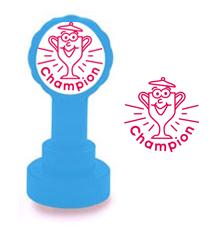